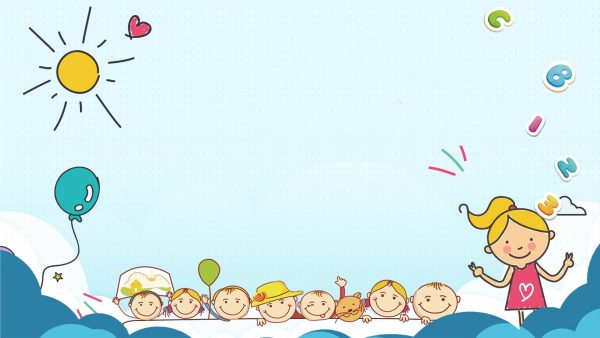 PHÒNG GIÁO DỤC VÀ ĐÀO TẠO QUẬN LONG BIÊN 
               TRƯỜNG MẦM NON GIANG BIÊN
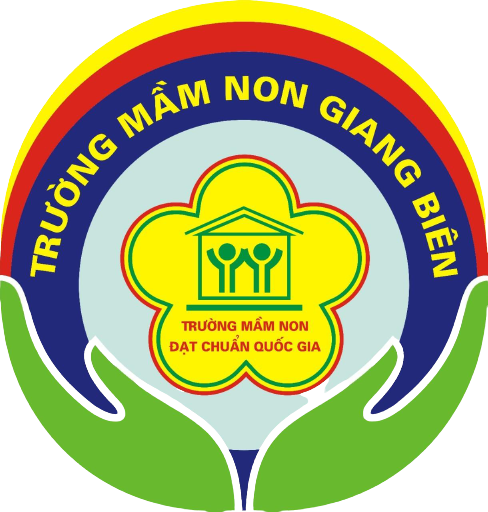 LĨNH VỰC PHÁT TRIỂN NHẬN THỨC 
Đề tài : Nhận biết phân biệt To - Nhỏ 
Lứa tuổi : 24 – 36 tháng
Giáo viên :Nguyễn Thị Bích Phượng
Năm học : 2021 - 2022
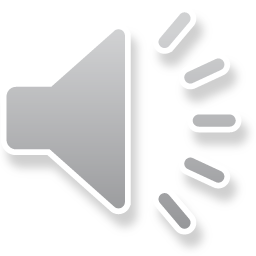 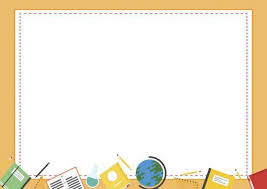 Ổn đinh tổ chức : 
                     Hát bài hát : Vườn cây của ba
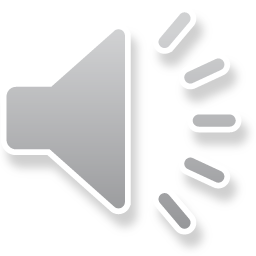 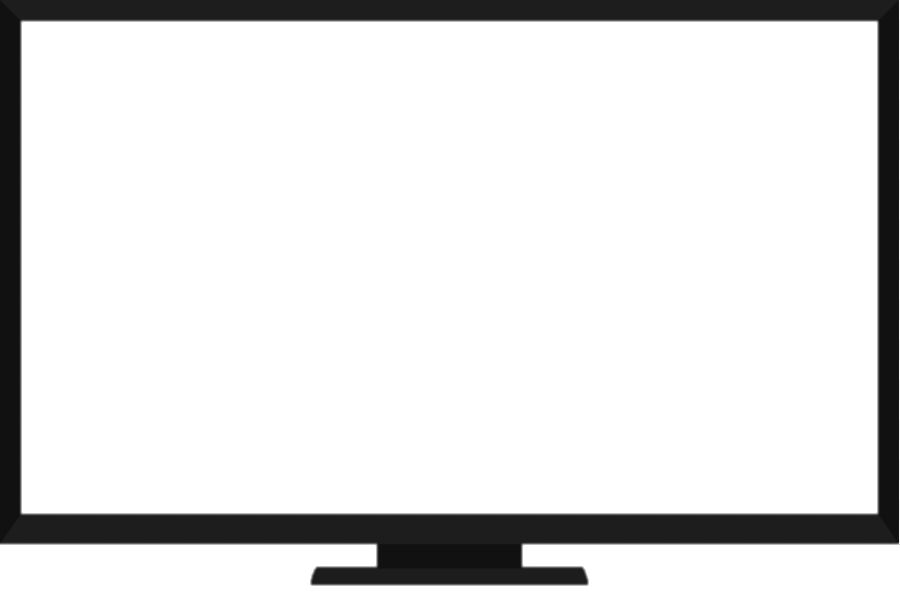 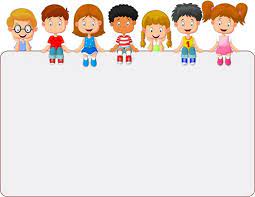 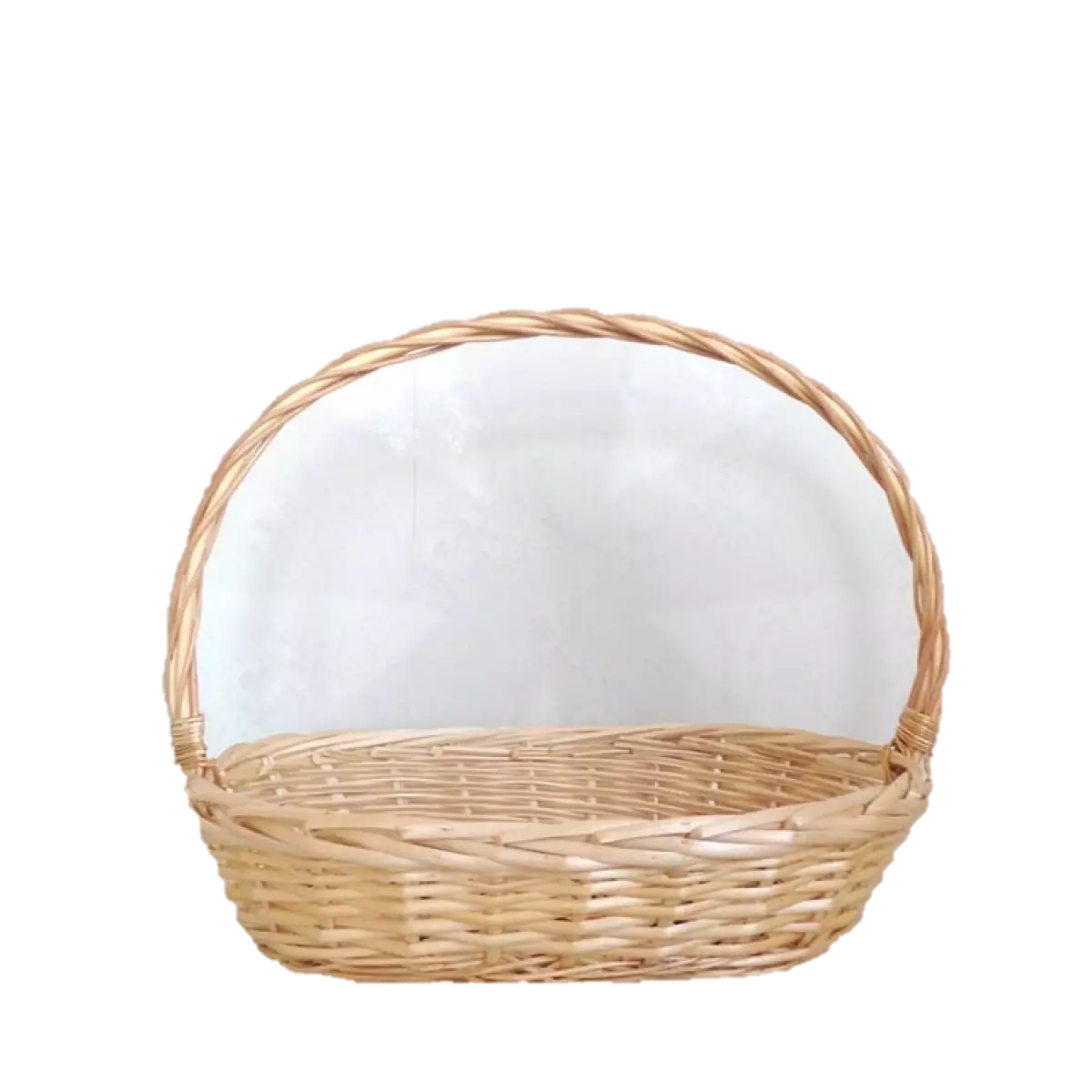 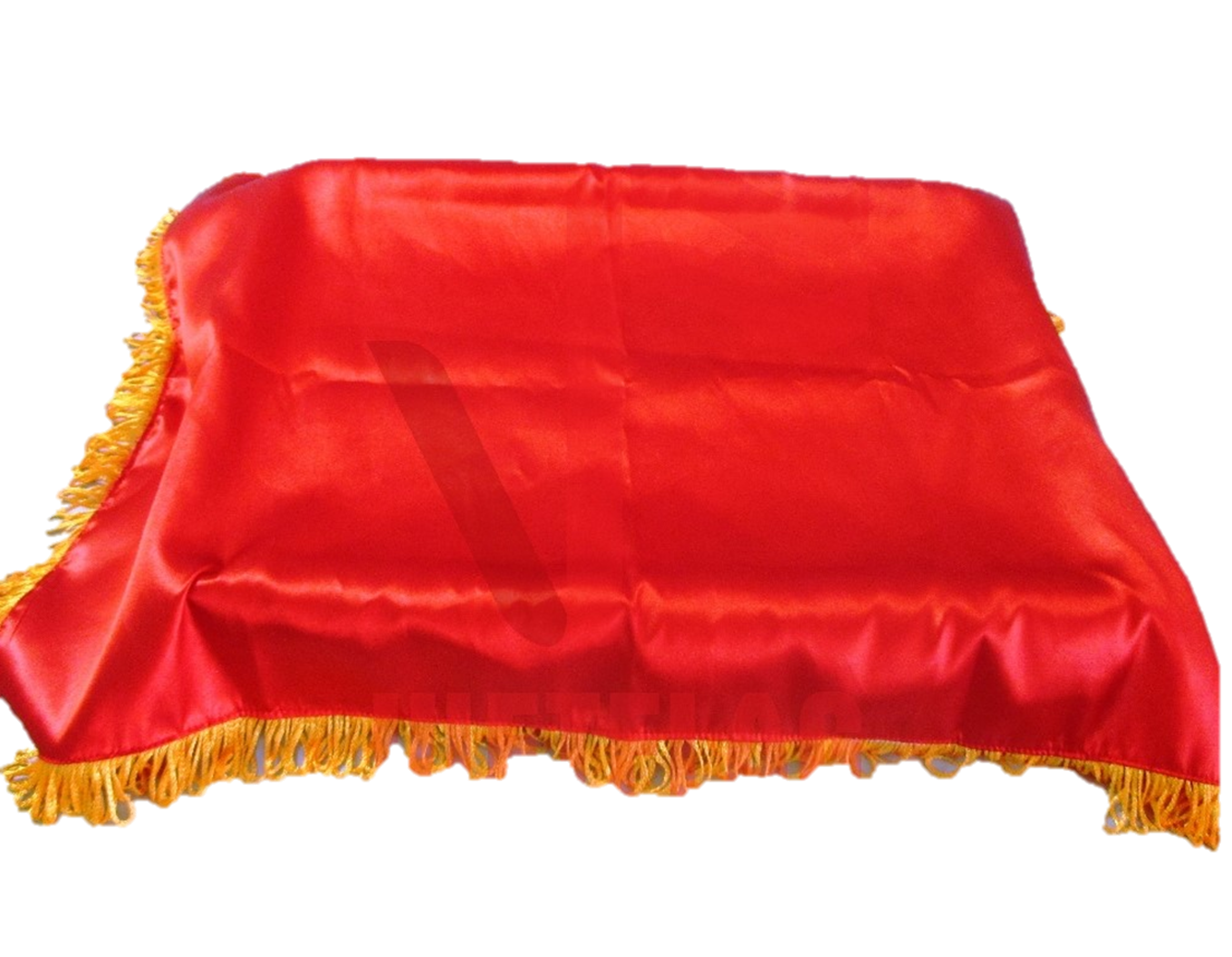 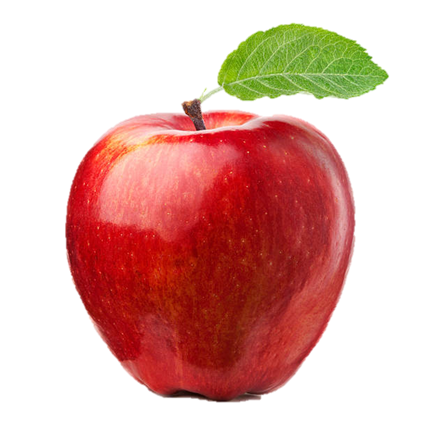 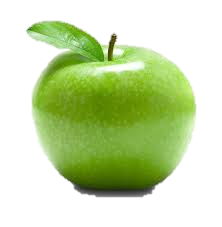 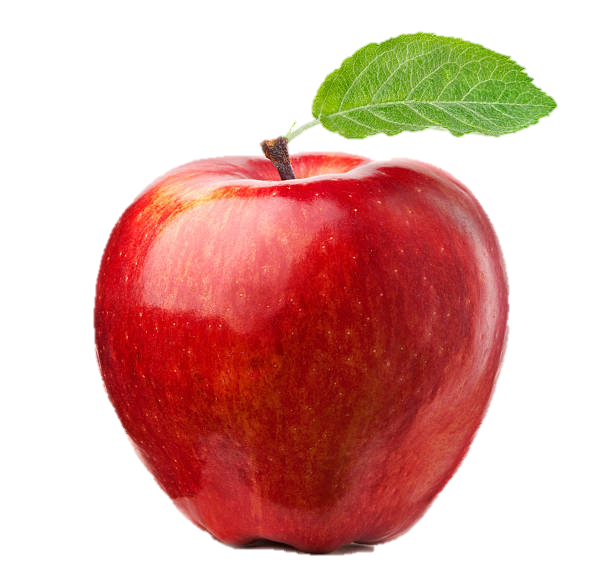 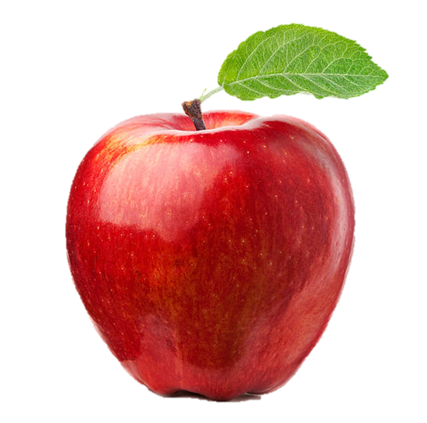 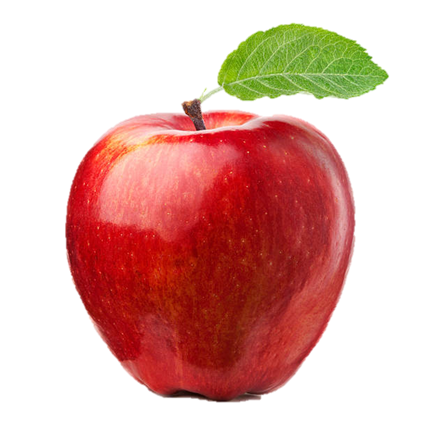 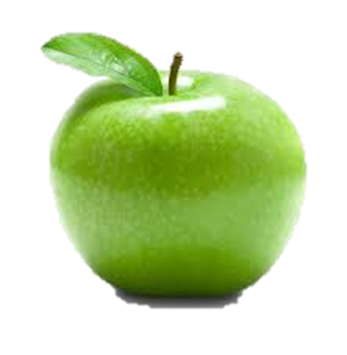 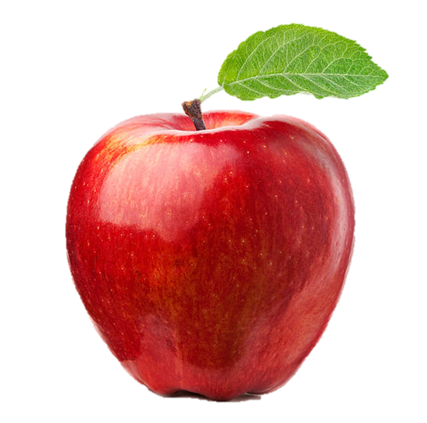 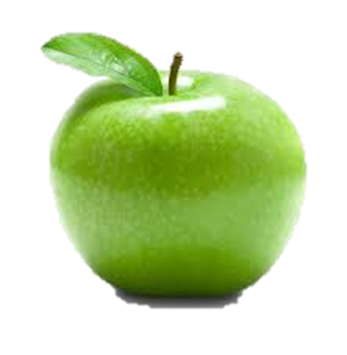 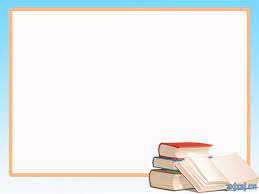 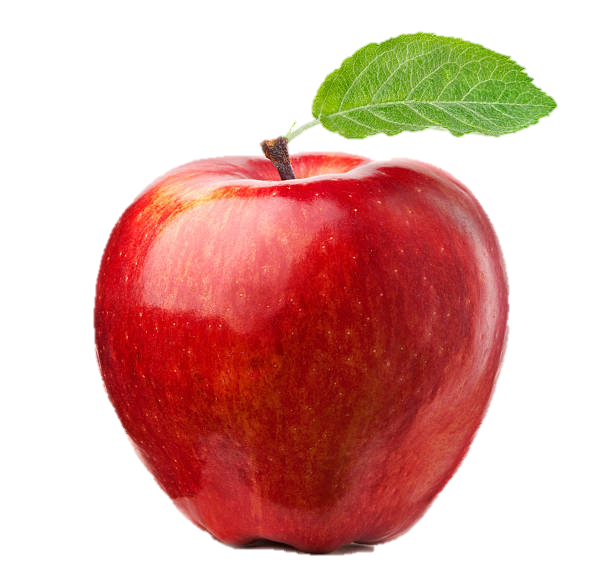 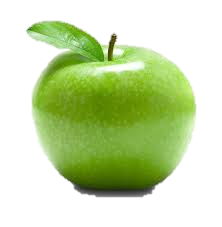 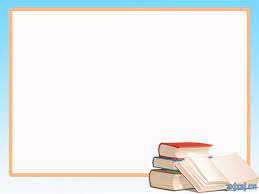 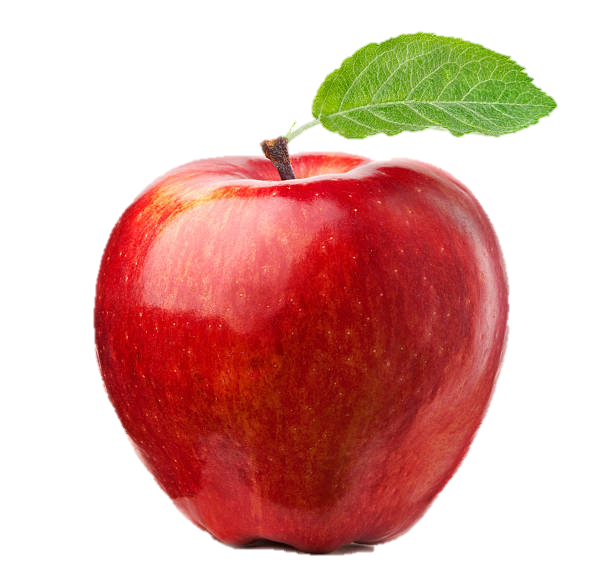 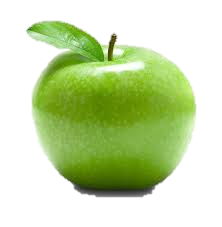 Quả táo màu xanh nhỏ
Quả táo màu đỏ to
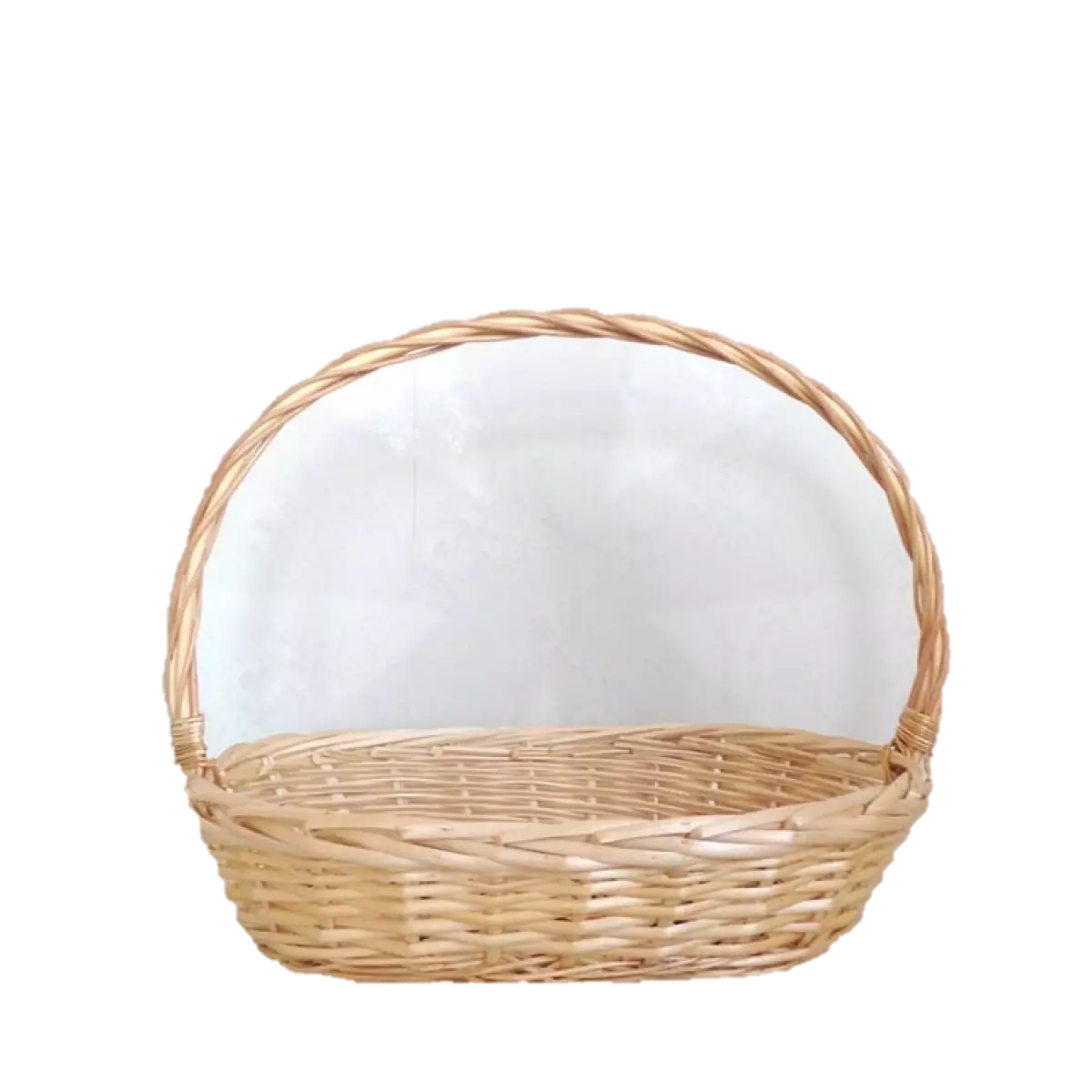 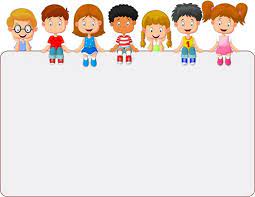 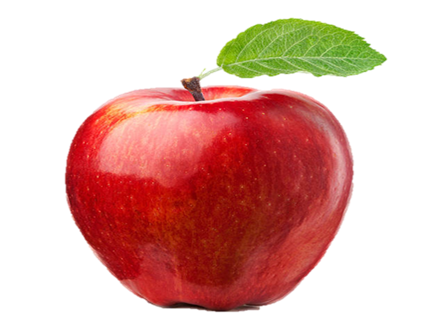 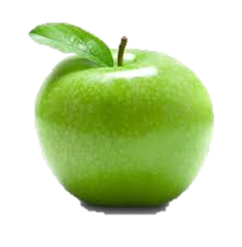 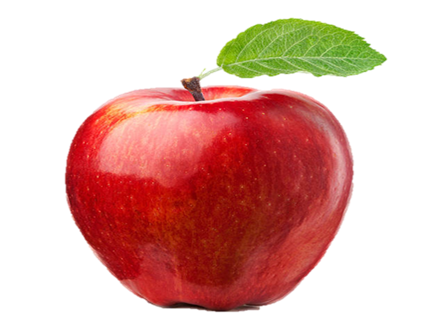 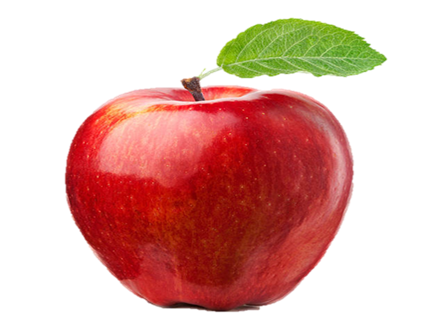 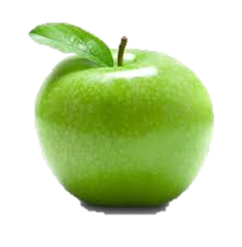 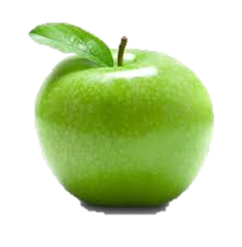 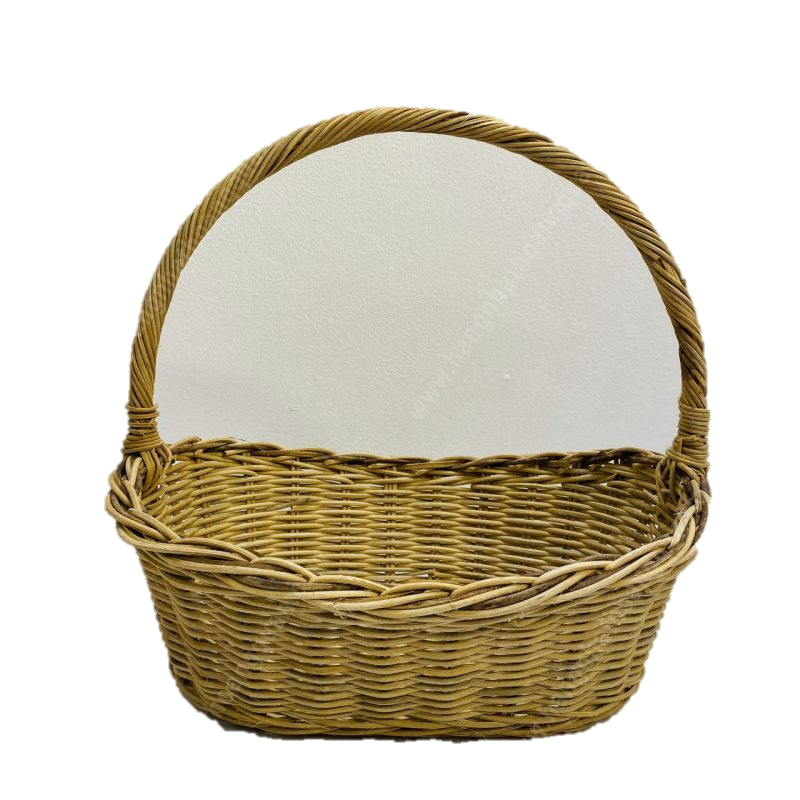 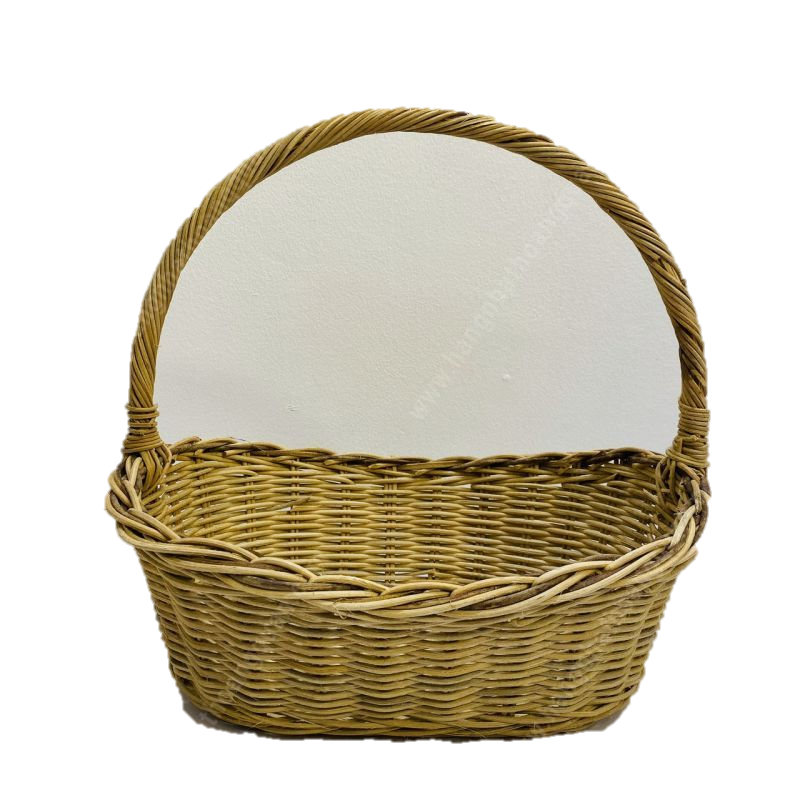 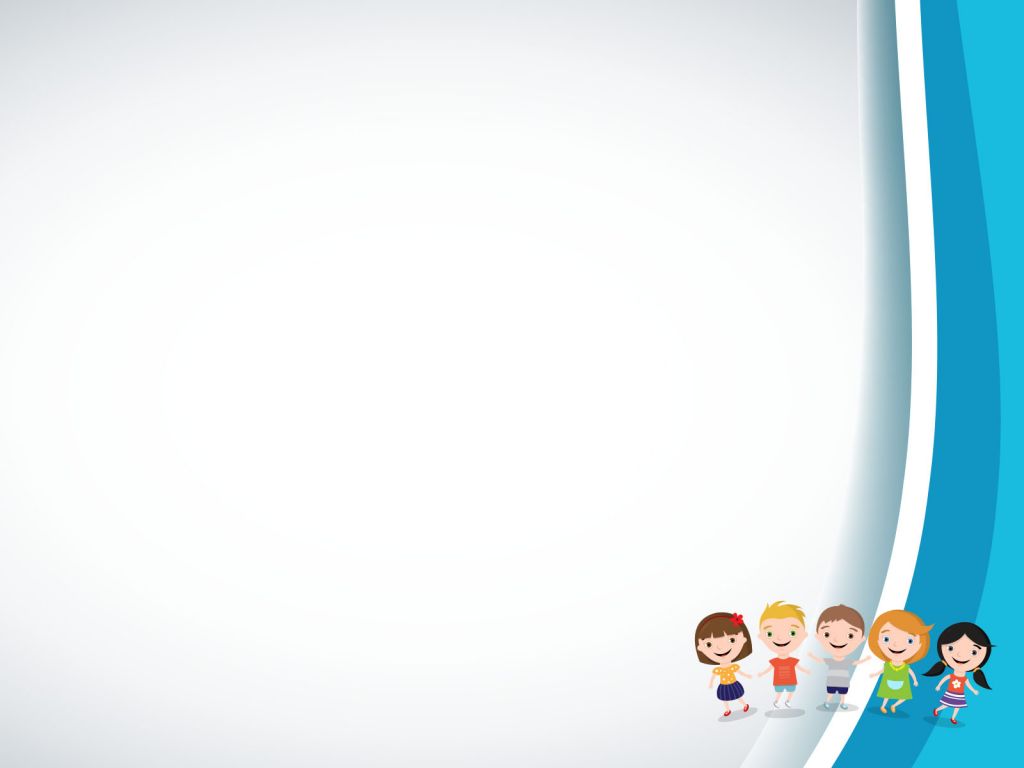 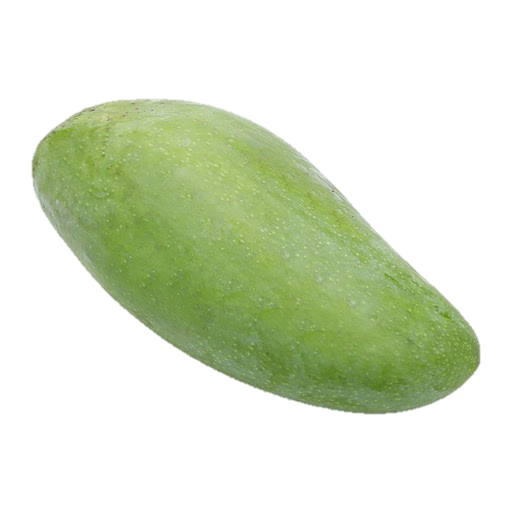 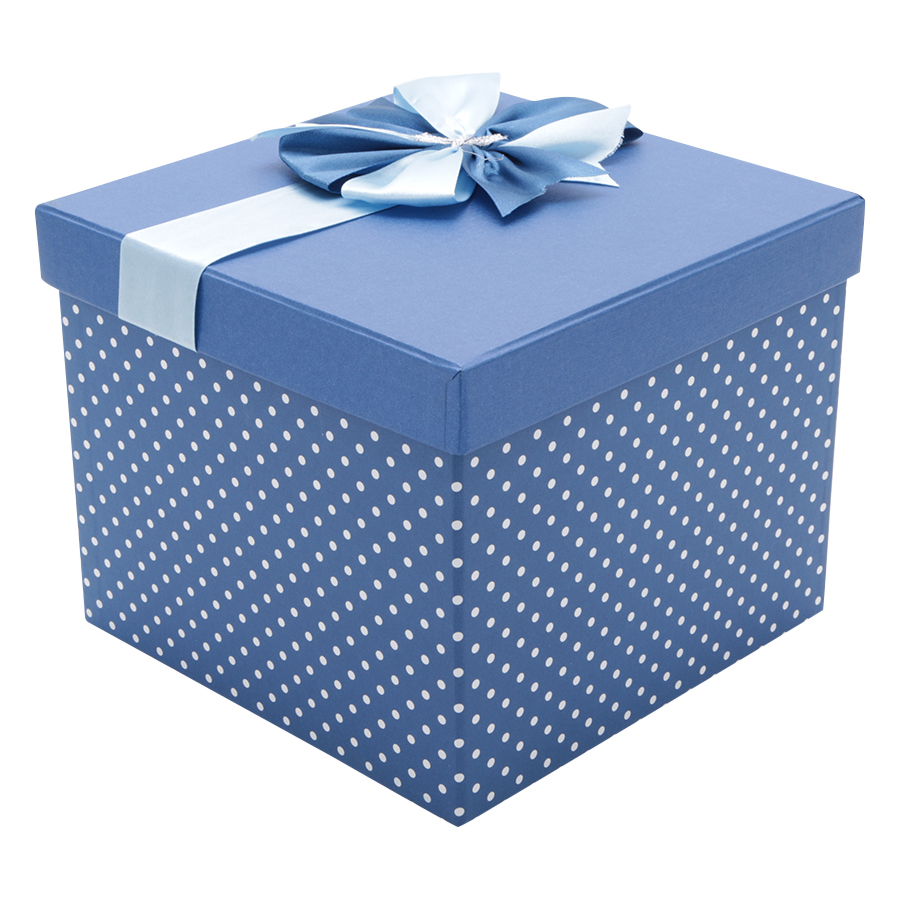 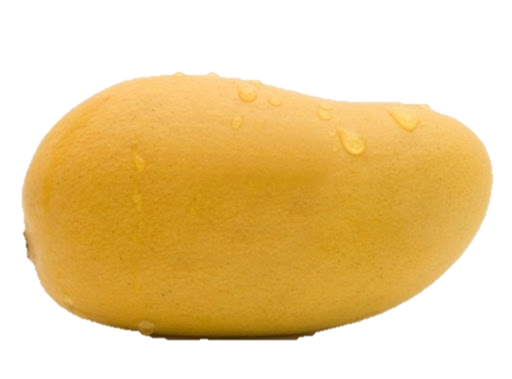 Quả xoài màu xanh to
Quả xoài màu vàng nhỏ
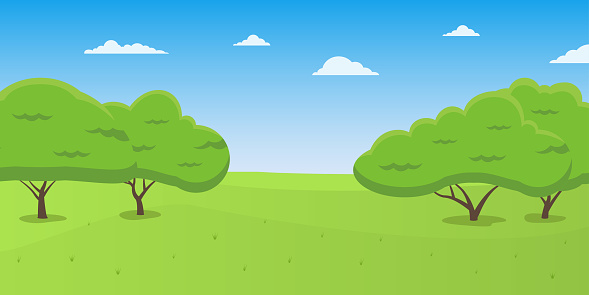 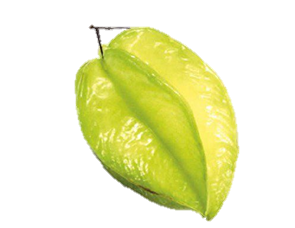 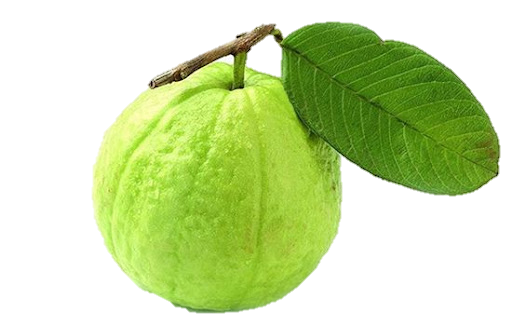 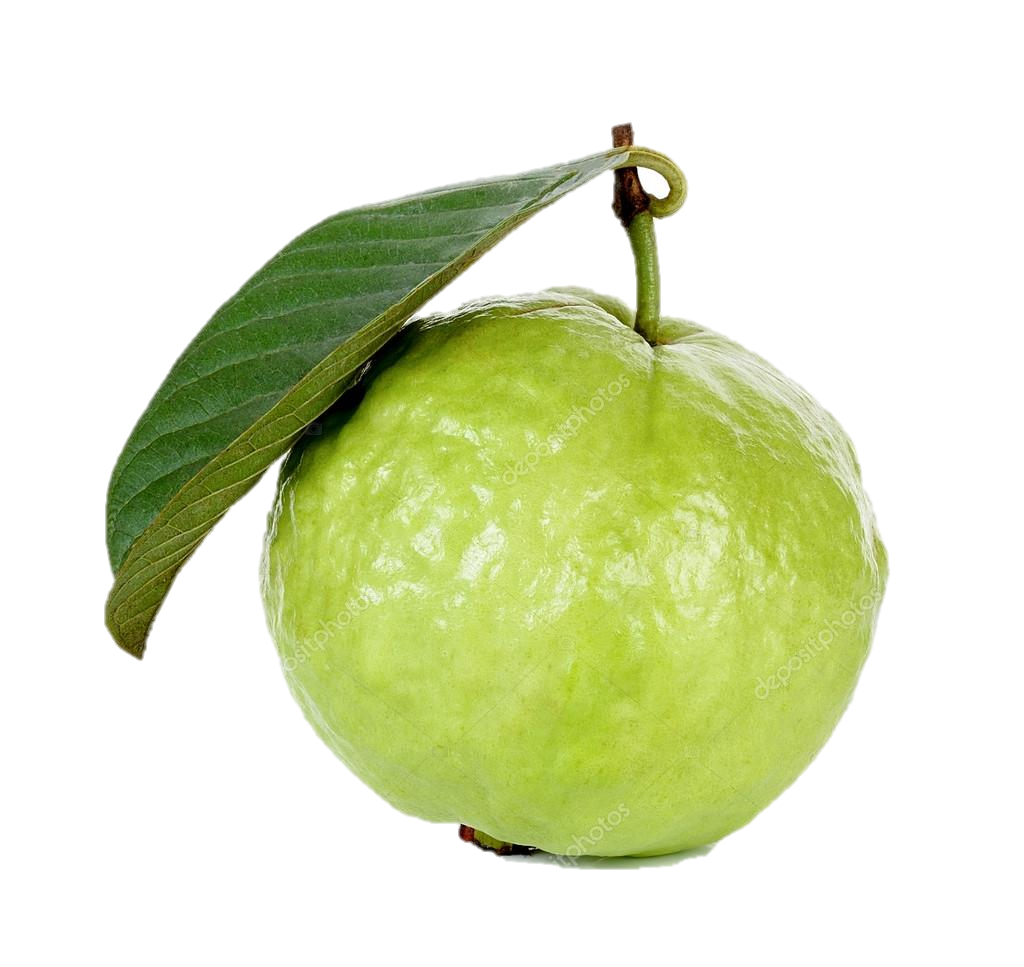 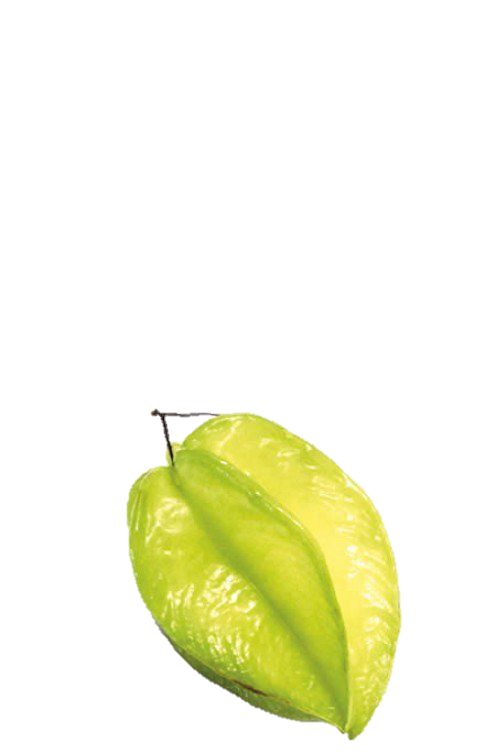 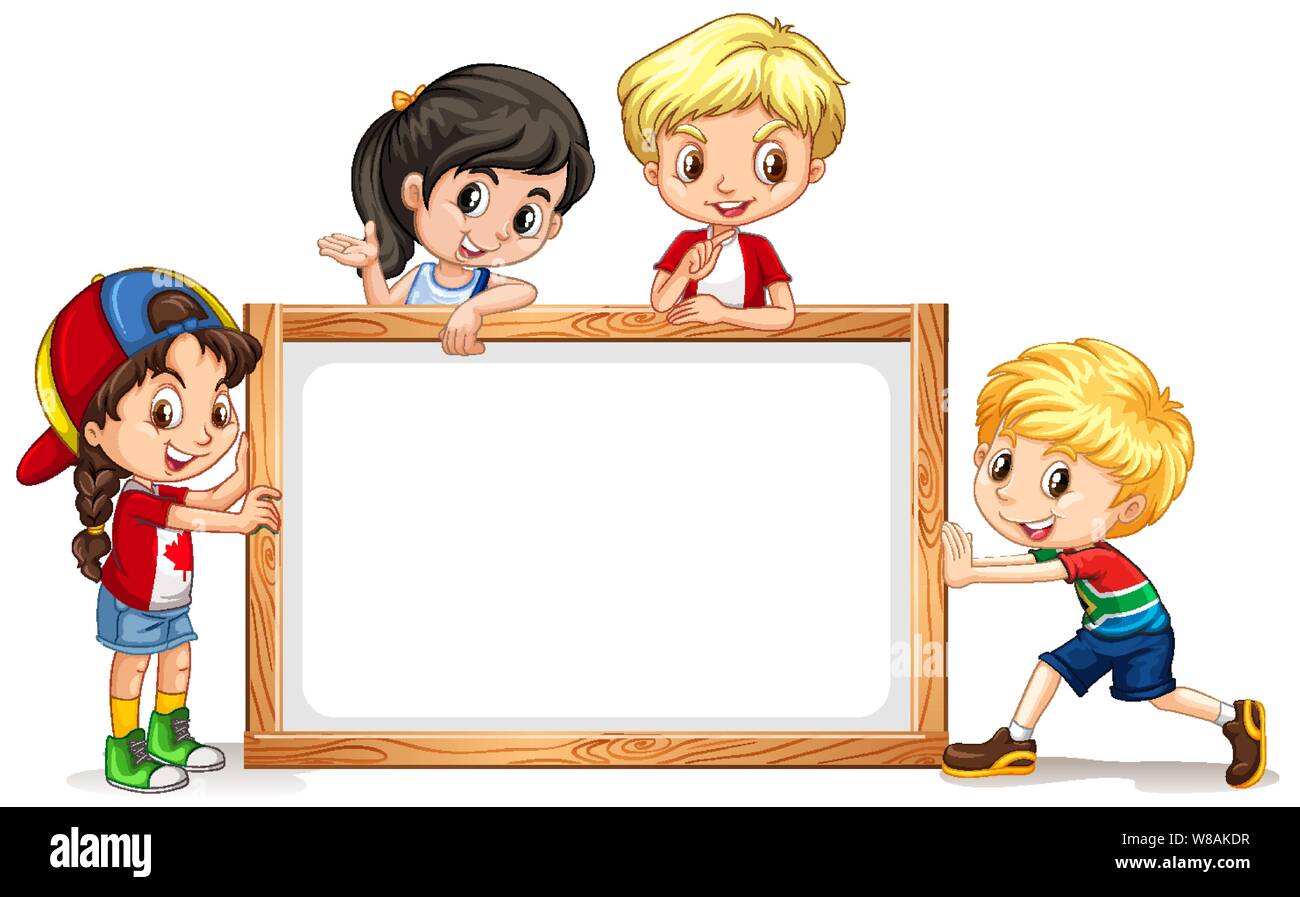 Giáo dục : Hoa quả có rất nhiều vitamin,rất tốt cho sức khỏe . Vì vậy các con nên ăn nhiều hoa quả để tăng cường sức đề kháng cho cơ thể nhé!
TRÒ CHƠI
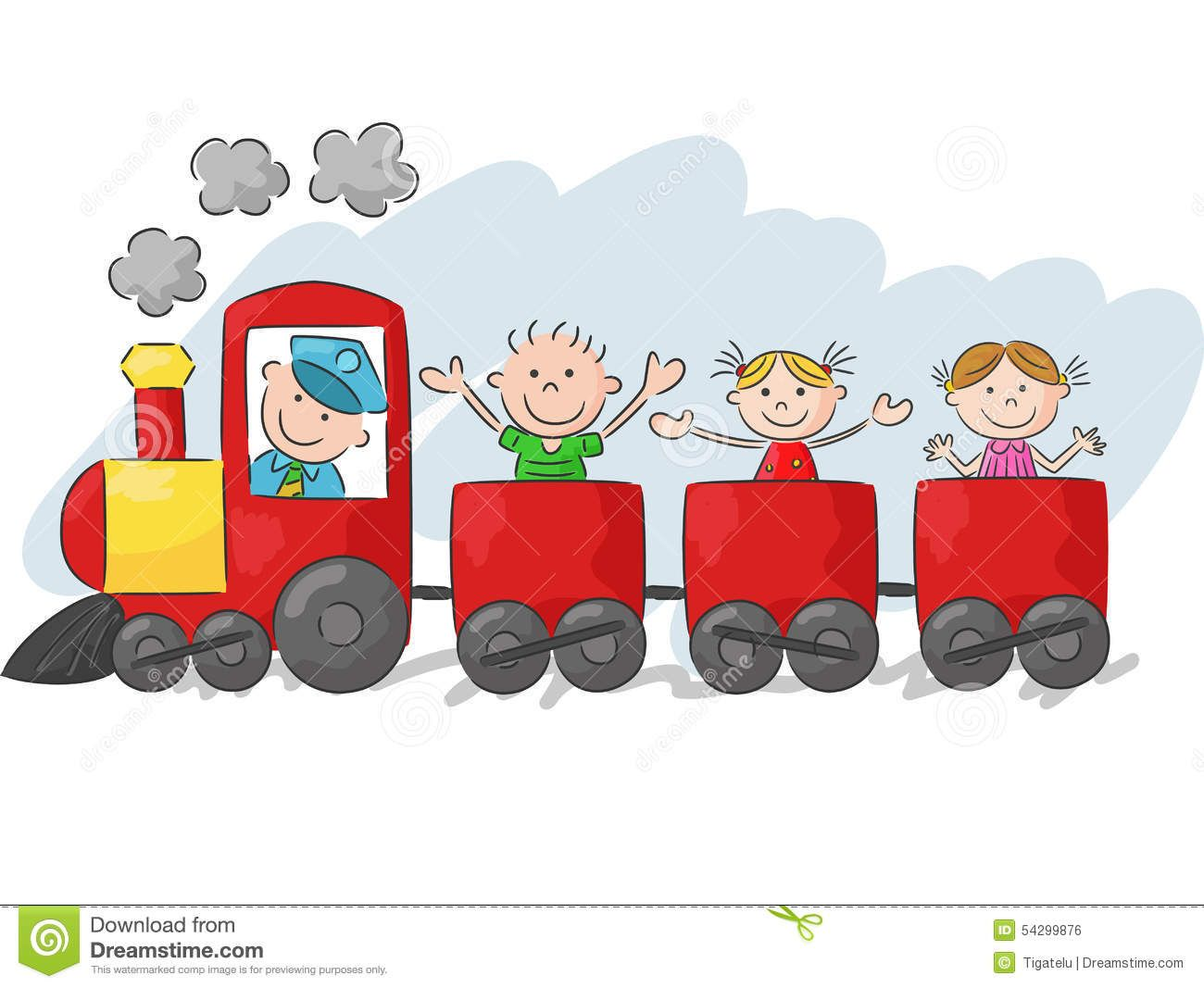 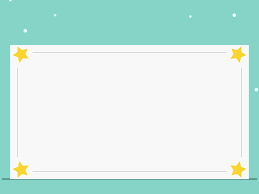 Thử tài của bé
Bé hãy chọn quả nào to hơn quả bưởi , quả cam
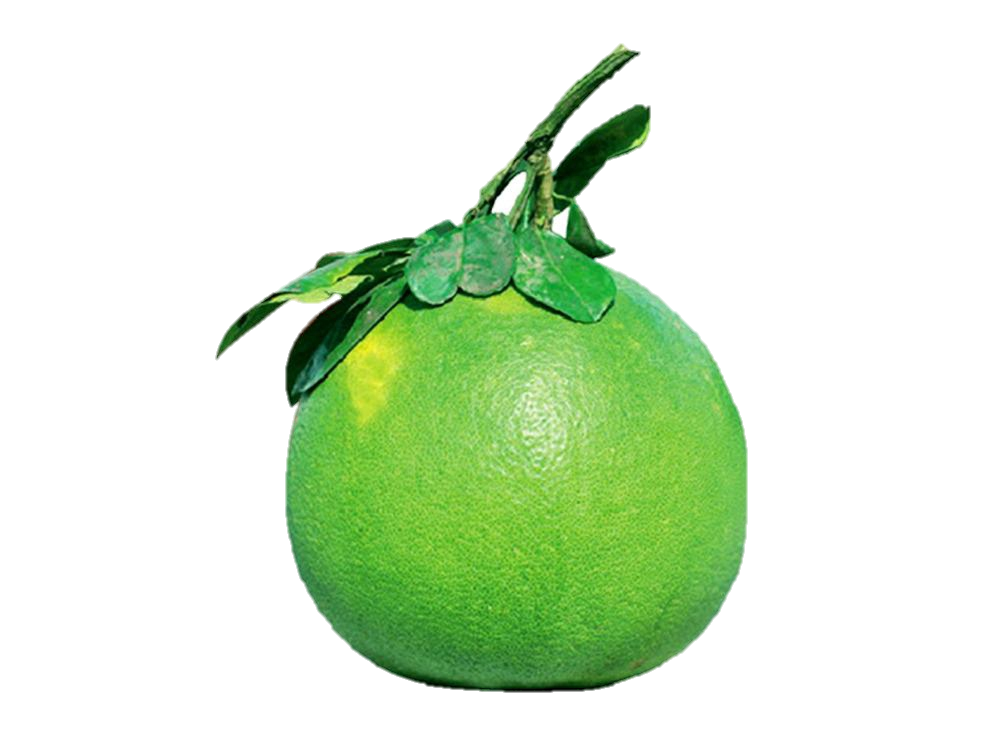 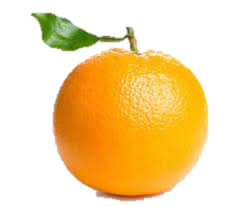 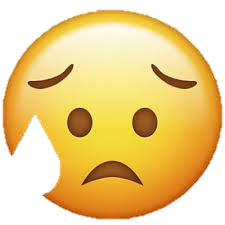 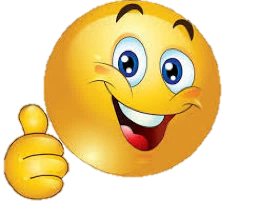 Quả Cam
Quả Bưởi
Thử tài của bé
Bé hãy chọn quả nào nhỏ hơn quả xoài , quả cà chua
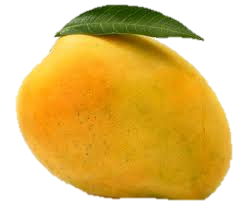 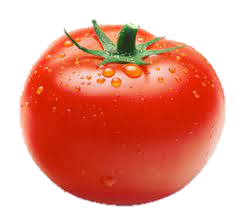 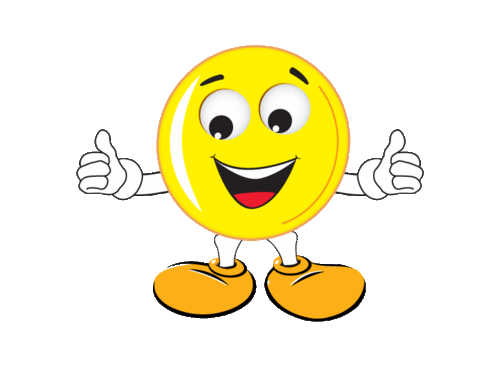 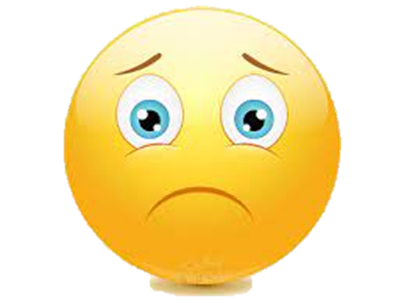 Quả Cà Chua
Quả Xoài
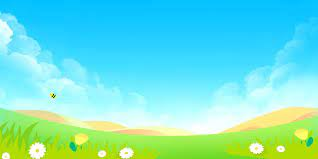 Trò chơi : Hái Quả
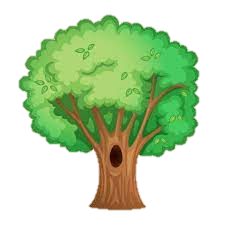 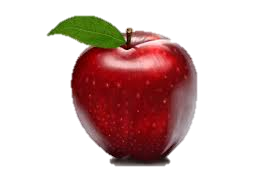 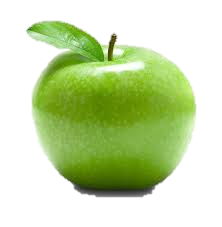 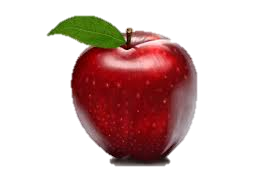 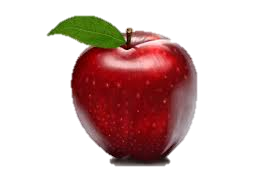 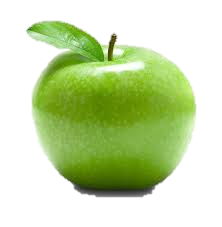 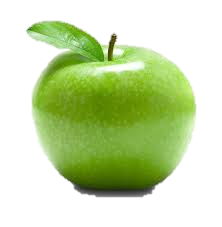 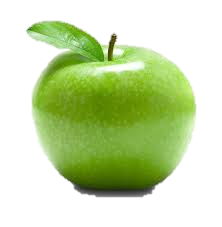 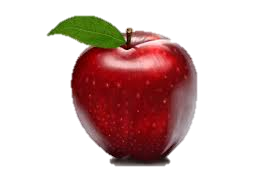 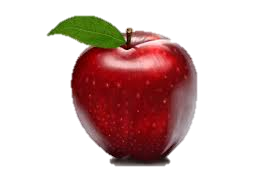 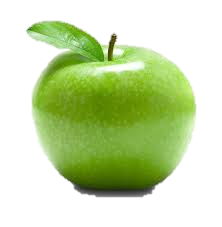 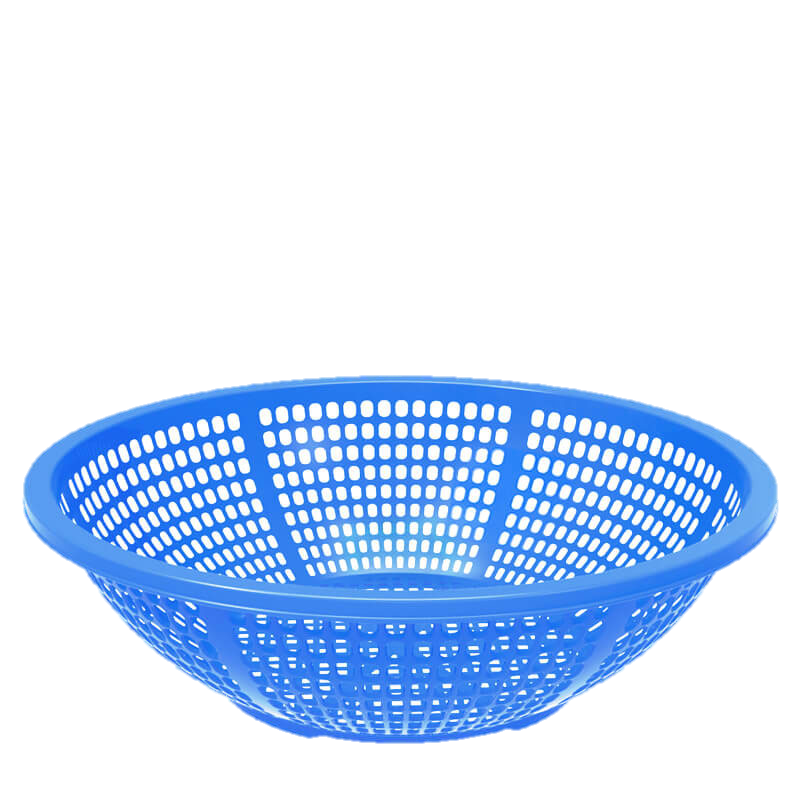 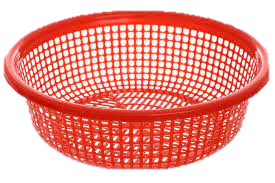 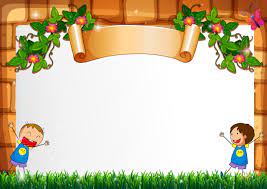 CHÚC CÁC CON CHĂM       NGOAN MẠNH KHỎE
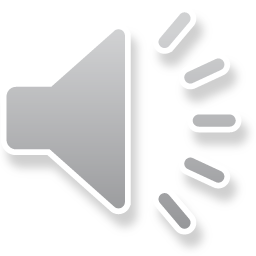